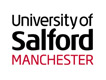 Men as caregivers: implications for Occupational Therapy
Dr Deborah Davys and Dr Tracy Collins
D.Davys@salford.ac.uk                           T.Collins@salford.ac.uk
Introduction
From the findings of the research and associated literature it is apparent that men are considered to be hard to engage by service providers (Age Concern, 2007) and that tensions between men and service providers may exist (Rivard and Mastel-Smith 2014).  The prevailing social expectation that women will take on a care role remains (Martin-Matthews, 2011) however men can and do take on such roles which may impact upon their health, wellbeing and ultimately their ability to provide unpaid care.  It is also apparent that men may have specific needs in relation to their care role however service providers may be unaware of or ignore these needs (Ly and Goldberg 2014).
“Eventually I became a full time carer…not a job I would wish on anybody…so your independence went…it was you and your patient…twenty-four hours a day”  (Widower)
“it`s important there are different sorts of people in our communities and…I think growing up with someone with a learning disability has helped me to see that.” (Brother)
“I’ve done a lot with [voluntary organisations]…I know my way around the social care system better than anybody so we got the best for [wife]. So that is where I put my energy now” (Widower)
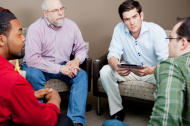 Care giving: men can and do provide care
“..she spent a lot of time with my dad  because my mum was always out at committee meetings, running (day centre) , one thing and another, so (she)  spent a lot of time in the home with me dad…he was a house husband” (Sister)
“…the last thing, she was in the hospital…yeah…I had to do the cooking and washing and everything for the past five years while she was here” (Widower).
Implications
Occupational therapists are increasingly likely to work with men who have a care role either as husbands, fathers, brothers or sons, and in order to develop effective partnerships with service users and their families, they need to be aware of strategies that may support men as carers.
Methods 
This poster will present emergent themes from two studies for which ethical approval was gained from the relevant universities.  One study focused upon the siblings of people who have an intellectual disability and the other upon the experience of widowers who had been carers.  Both studies utilised semi-structured interviews to collect data and applied a form of thematic analysis to the findings.
Stoicism: men get on with it
”..my dad always goes well you play the hand you`re dealt don`t you in life and that`s kind of like his attitude... you kind of just have to get on with it and just enjoy it, and make the best of it” (Brother)
“Of course with her being incapacitated…I had to then look after the house, look after the food, everything. So that made me in a position where I was kind of self-sufficient” (Widower)
References
Age Concern (2007) Working with older men – improving Age Concern’s services. Age Concern England.
Ly, A., R., & Goldberg, W., A. (2014) New measures of fathers of children with developmental challenges. Journal of Intellectual Disability Research, 58(5):471-484. 
Martin-Matthews, A. (2011) Revisiting Widowhood in Later Life: Changes in Patterns and Profiles, Advances in Research and Understanding. Canadian Journal on Aging, 30 (3):339-354. 
Rivard, M., T., & Mastel-Smith, B. (2014) The Lived Experience of Fathers Whose Children Are Diagnosed With a Genetic Disorder. Journal of Obstetric, Gynecologic, and Neonatal Nursing, 42: 38-49.
Findings
Three themes that were common across the studies include: Care giving , Stoicism and Men as carers.
Men as carers: challenges and opportunities
“…being in a supermarket and everyone staring at her …calling people names, ...I felt people were very judgemental… and that used to make me quite angry “ (Brother)
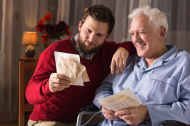 Acknowledgements
This research is supported by the Vice-Chancellor’s Early Career Research Scholarship
Images from http://www.free-images.org.uk